Fig. 1 Number of specimens examined histologically, percentage of specimens that could not be scored, and percentage ...
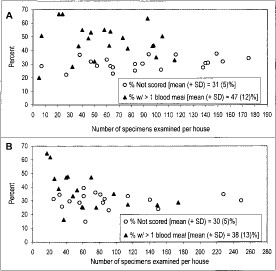 J Med Entomol, Volume 37, Issue 1, 1 January 2000, Pages 89–101, https://doi.org/10.1603/0022-2585-37.1.89
The content of this slide may be subject to copyright: please see the slide notes for details.
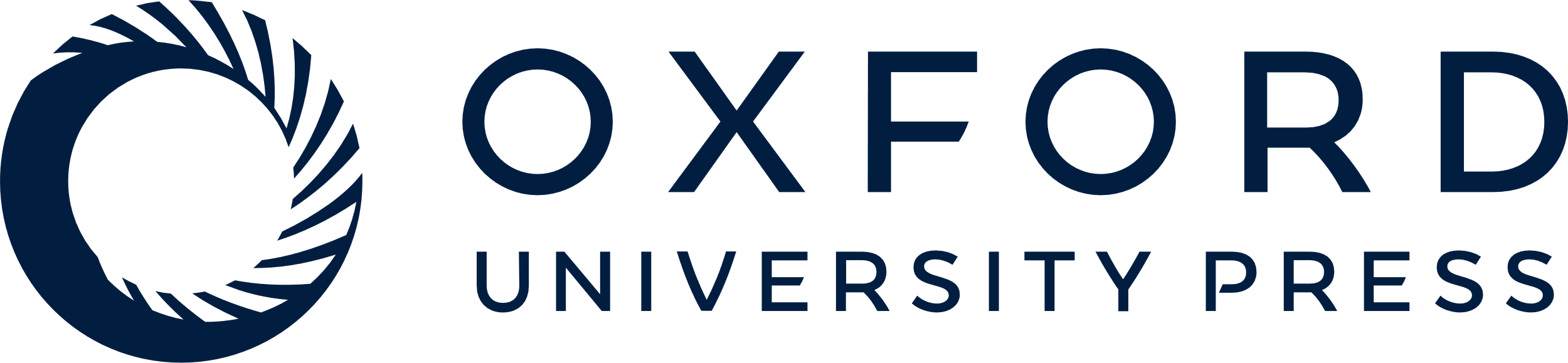 [Speaker Notes: Fig. 1 Number of specimens examined histologically, percentage of specimens that could not be scored, and percentage of specimens that imbibed >1 blood meal per household in Thailand (A) and Puerto Rico (B).


Unless provided in the caption above, the following copyright applies to the content of this slide: © 2000 Entomological Society of America]
Fig. 2 Seasonal patterns (1990–1992) of temperature and rainfall (A), number of Ae. aegypti examined histologically ...
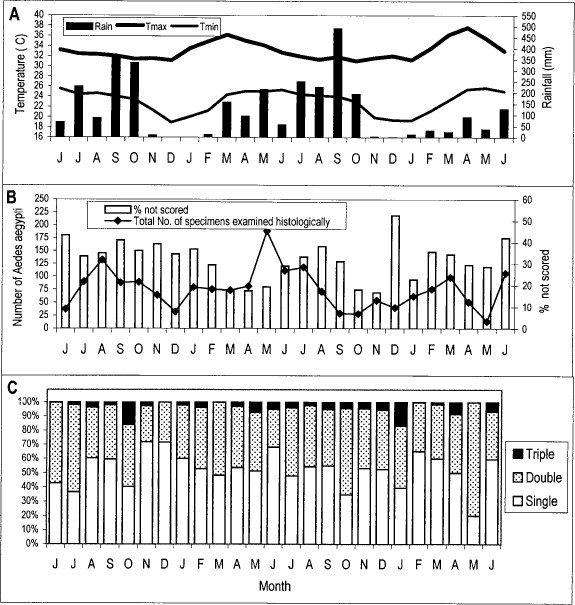 J Med Entomol, Volume 37, Issue 1, 1 January 2000, Pages 89–101, https://doi.org/10.1603/0022-2585-37.1.89
The content of this slide may be subject to copyright: please see the slide notes for details.
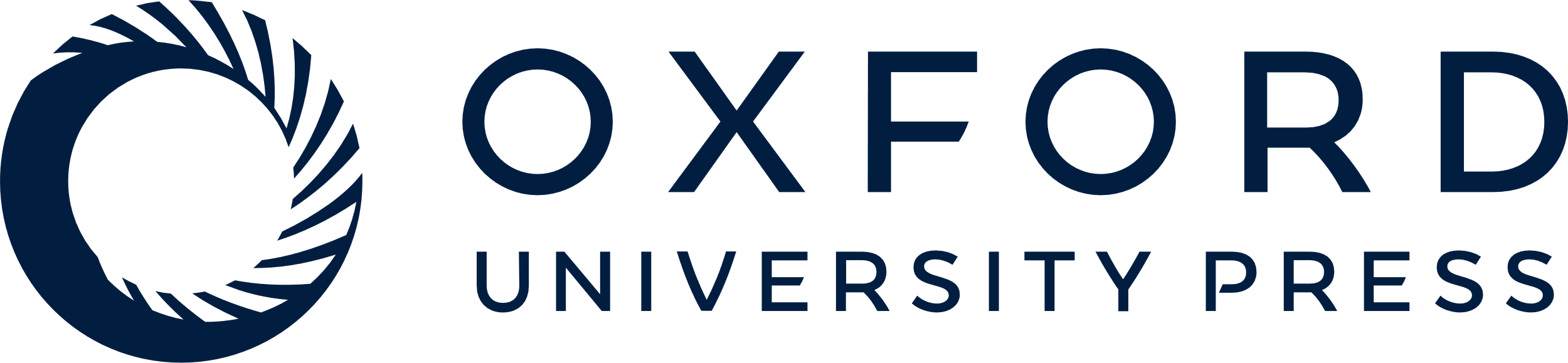 [Speaker Notes: Fig. 2 Seasonal patterns (1990–1992) of temperature and rainfall (A), number of Ae. aegypti examined histologically (B), and number of blood meals imbibed by Ae. aegypti in Thailand (C).


Unless provided in the caption above, the following copyright applies to the content of this slide: © 2000 Entomological Society of America]
Fig. 3 Seasonal patterns (1991–1993) of temperature and rainfall (A), number of Ae. aegypti examined histologically ...
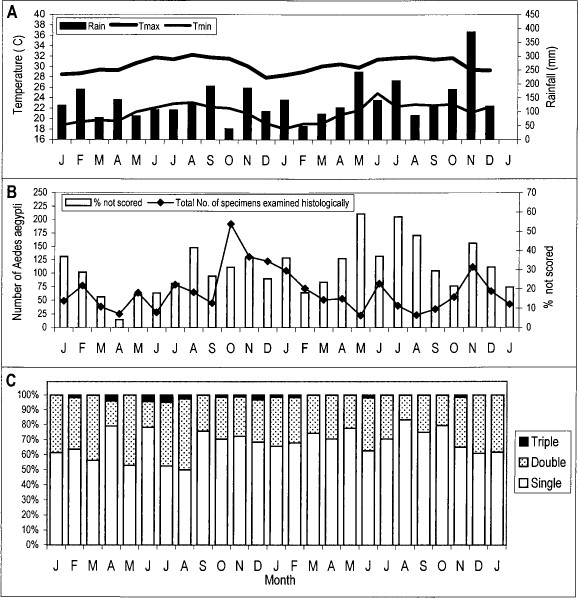 J Med Entomol, Volume 37, Issue 1, 1 January 2000, Pages 89–101, https://doi.org/10.1603/0022-2585-37.1.89
The content of this slide may be subject to copyright: please see the slide notes for details.
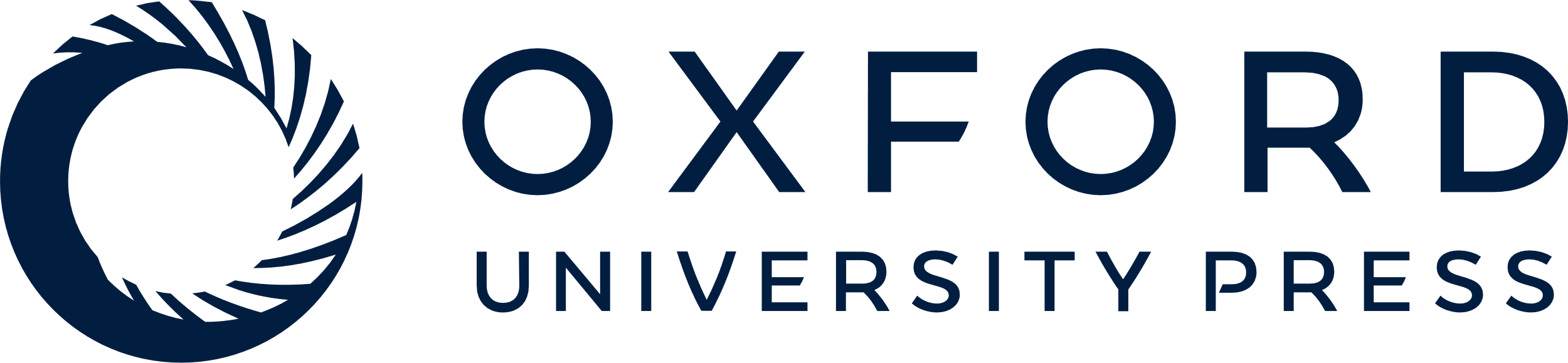 [Speaker Notes: Fig. 3 Seasonal patterns (1991–1993) of temperature and rainfall (A), number of Ae. aegypti examined histologically (B), and number of blood meals imbibed by Ae. aegypti in Puerto Rico (C).


Unless provided in the caption above, the following copyright applies to the content of this slide: © 2000 Entomological Society of America]
Fig. 4 Relationship between wing length and bloodfeeding frequency of female Ae. aegypti collected weekly in ...
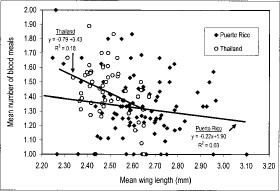 J Med Entomol, Volume 37, Issue 1, 1 January 2000, Pages 89–101, https://doi.org/10.1603/0022-2585-37.1.89
The content of this slide may be subject to copyright: please see the slide notes for details.
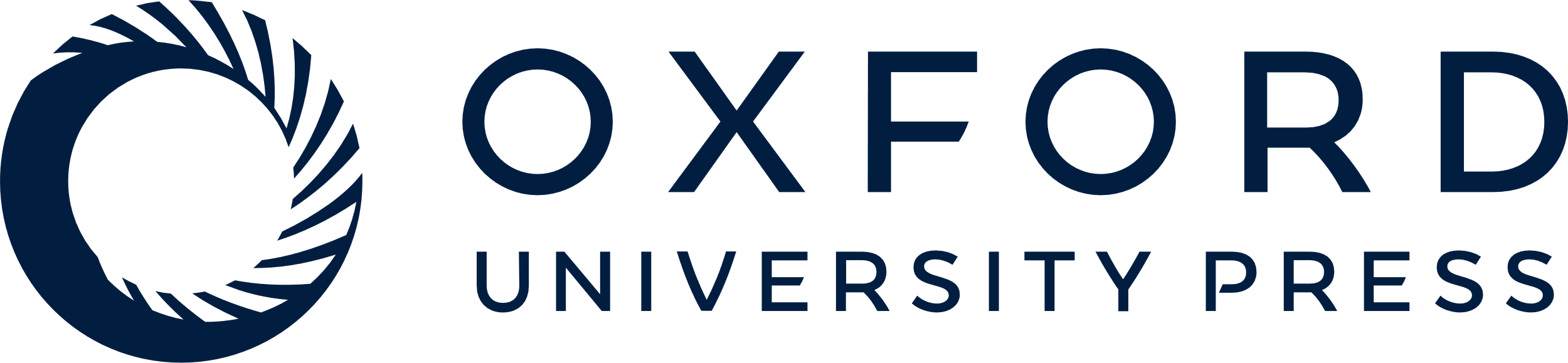 [Speaker Notes: Fig. 4 Relationship between wing length and bloodfeeding frequency of female Ae. aegypti collected weekly in Thailand (1990–1992) and Puerto Rico (1991–1993). Linear regression lines and equations for each site are included.


Unless provided in the caption above, the following copyright applies to the content of this slide: © 2000 Entomological Society of America]
Fig. 5 Relationship between temperature and bloodfeeding frequency of female Ae. aegypti collected weekly in ...
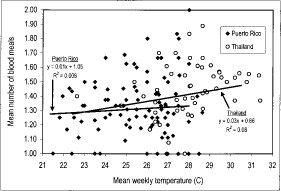 J Med Entomol, Volume 37, Issue 1, 1 January 2000, Pages 89–101, https://doi.org/10.1603/0022-2585-37.1.89
The content of this slide may be subject to copyright: please see the slide notes for details.
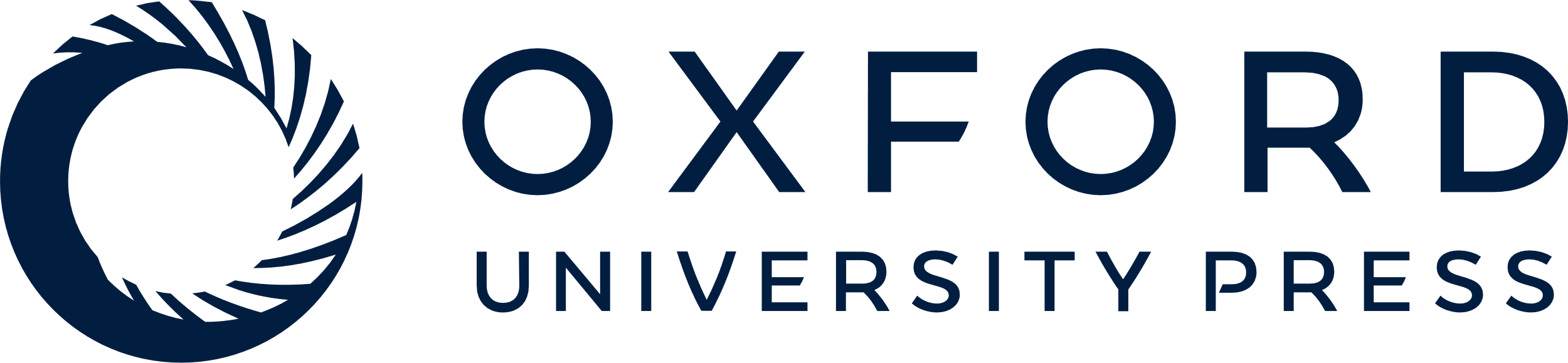 [Speaker Notes: Fig. 5 Relationship between temperature and bloodfeeding frequency of female Ae. aegypti collected weekly in Thailand (1990–1992) and Puerto Rico (1991–1993). Linear regression lines and equations for each site are included.


Unless provided in the caption above, the following copyright applies to the content of this slide: © 2000 Entomological Society of America]
Fig. 6 Relationship between temperature and wing length of female Ae. aegypti collected weekly in Thailand ...
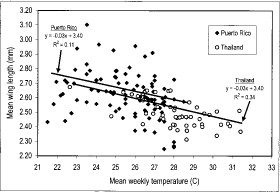 J Med Entomol, Volume 37, Issue 1, 1 January 2000, Pages 89–101, https://doi.org/10.1603/0022-2585-37.1.89
The content of this slide may be subject to copyright: please see the slide notes for details.
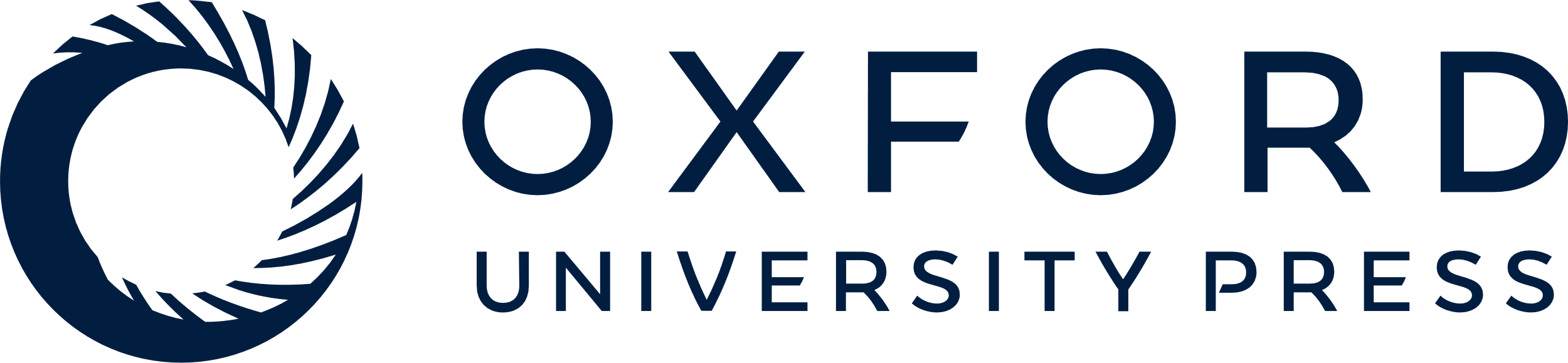 [Speaker Notes: Fig. 6 Relationship between temperature and wing length of female Ae. aegypti collected weekly in Thailand (1990–1992) and Puerto Rico (1991–1993). Linear regression lines and equations for each site are included.


Unless provided in the caption above, the following copyright applies to the content of this slide: © 2000 Entomological Society of America]